Votre titre
Par Prénom Nom, année académique 2014/2015
10 mots ou image
Texte 30 à 40 mots
OBJECTIFS ET RÉSULTATS

Texte environ 100 mots
Auteur : Prénom Nom
Responsable externe : Prénom nom. institution
Responsable interne : Prénom nom, Unine
Les polychlorobiphényles dans les sites pollués en Suisse
Par Camille Joss, année académique 2014/2015
32 sites pollués aux PCB ont été recensés en Suisse
Les PCB sont des polluants organiques persistants  dans l’environnement et toxiques pour l’homme. Ces composés sont peu solubles dans l’eau mais très solubles dans les tissus graisseux, c’est pourquoi ils s’accumulent à travers la chaîne alimentaire
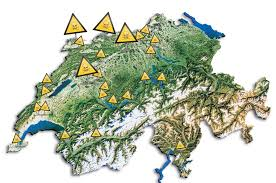 OBJECTIFS ET RÉSULTATS

Le but est d’avoir une vision claire de la situation des PCB en Suisse aujourd’hui. A l’aide des données archivées sur les décharges ainsi que des recherches sur les branches problématiques au niveau des PCB, on peut définir quels sont les sites concernés par les PCB et quel est le risque pour les eaux de surface. Il a été défini que 32 sites sont concernés par les PCB, ce qui représente une surface de 12 km2 qui est à risque pour les eaux de surface. Ces dernières années la Suisse a pu diminué les pollutions aux PCB dans l’environnement mais il reste encore beaucoup de sites problématiques.
Auteur : Camille Joss
Responsable externe : Christiane Wermelle. OFEV
Responsable interne : Philippe Renard, Unine